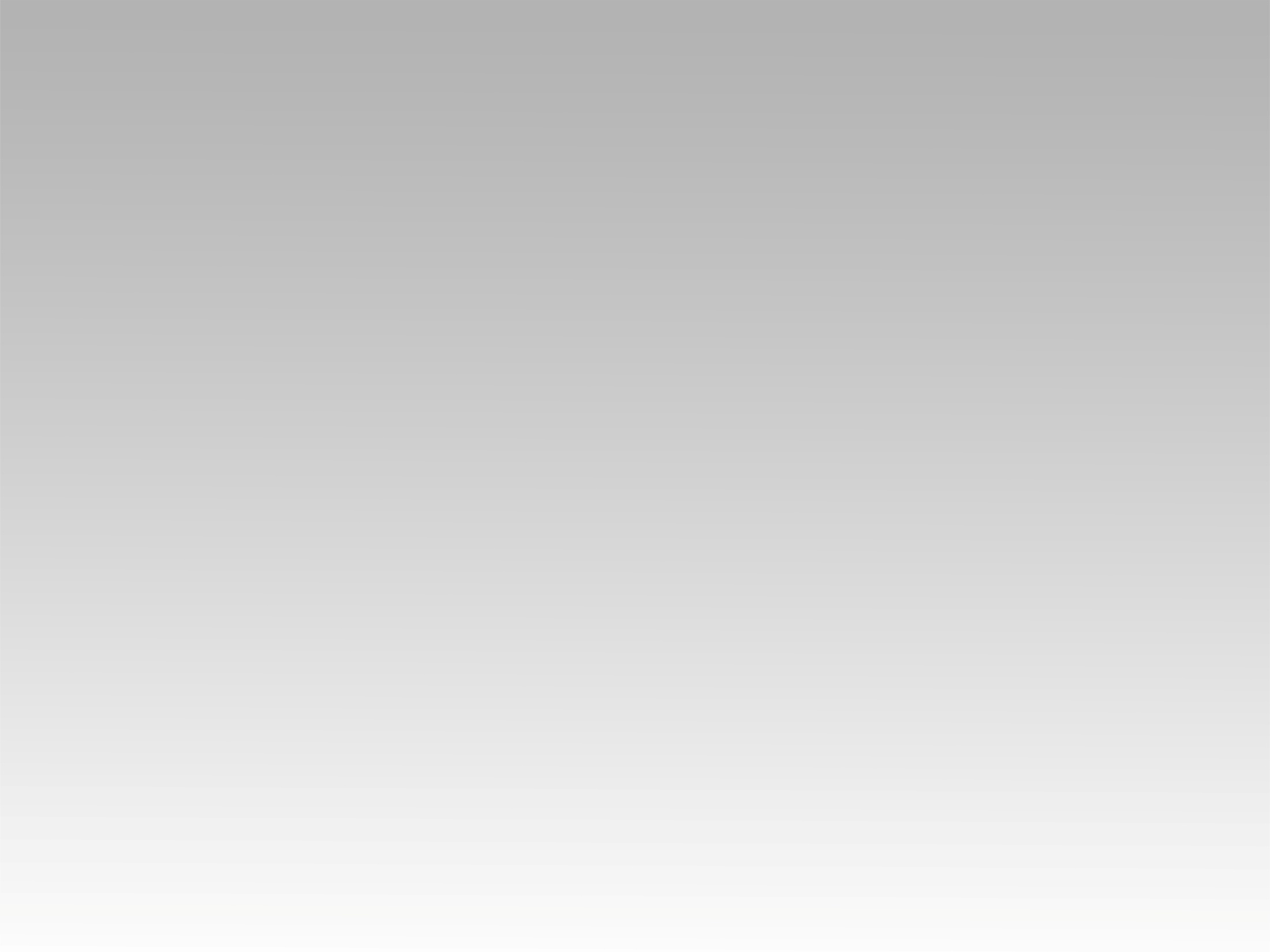 تـرنيــمة
 يا ليت عقلي يدركُ
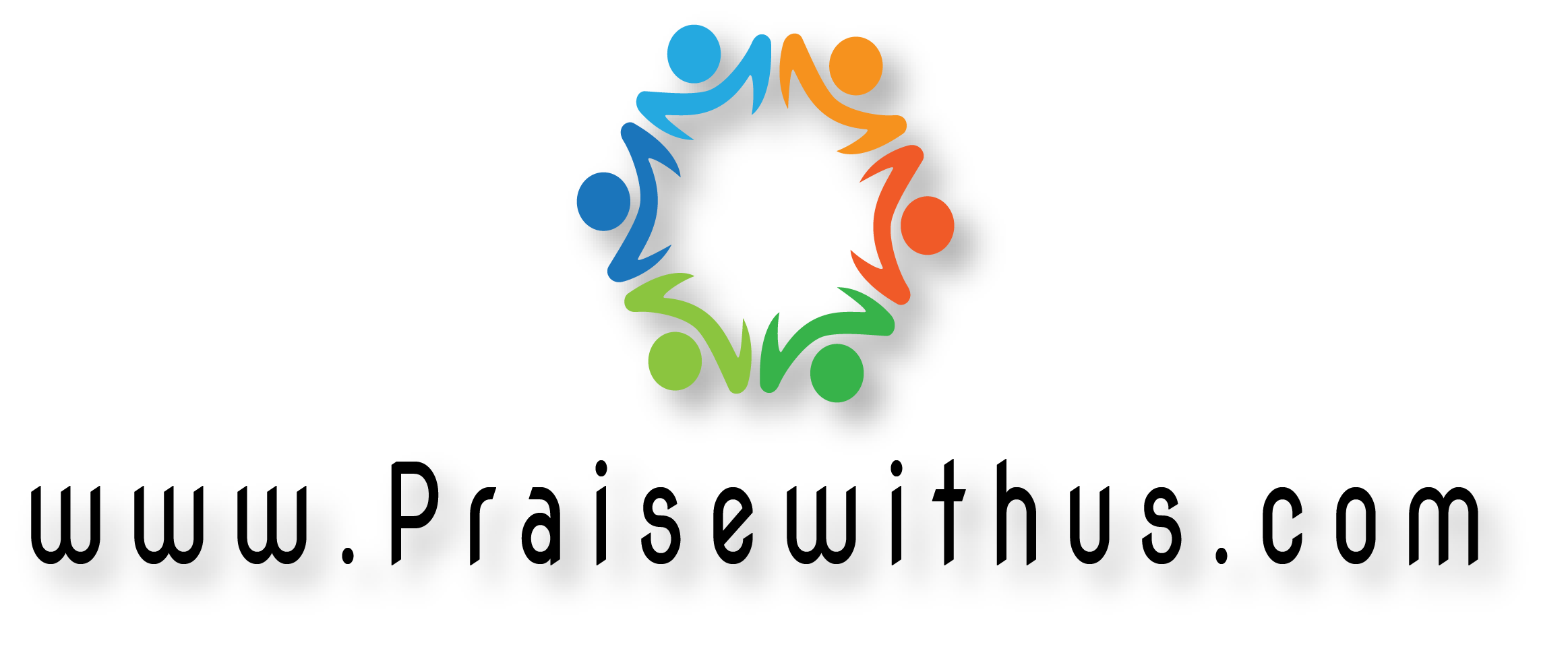 يا ليت عقلي يدركُ 
أبعـــادَ حبـــكَ
 كذا والقلبُ يسمعُ
 لهمسِ صوتكَ
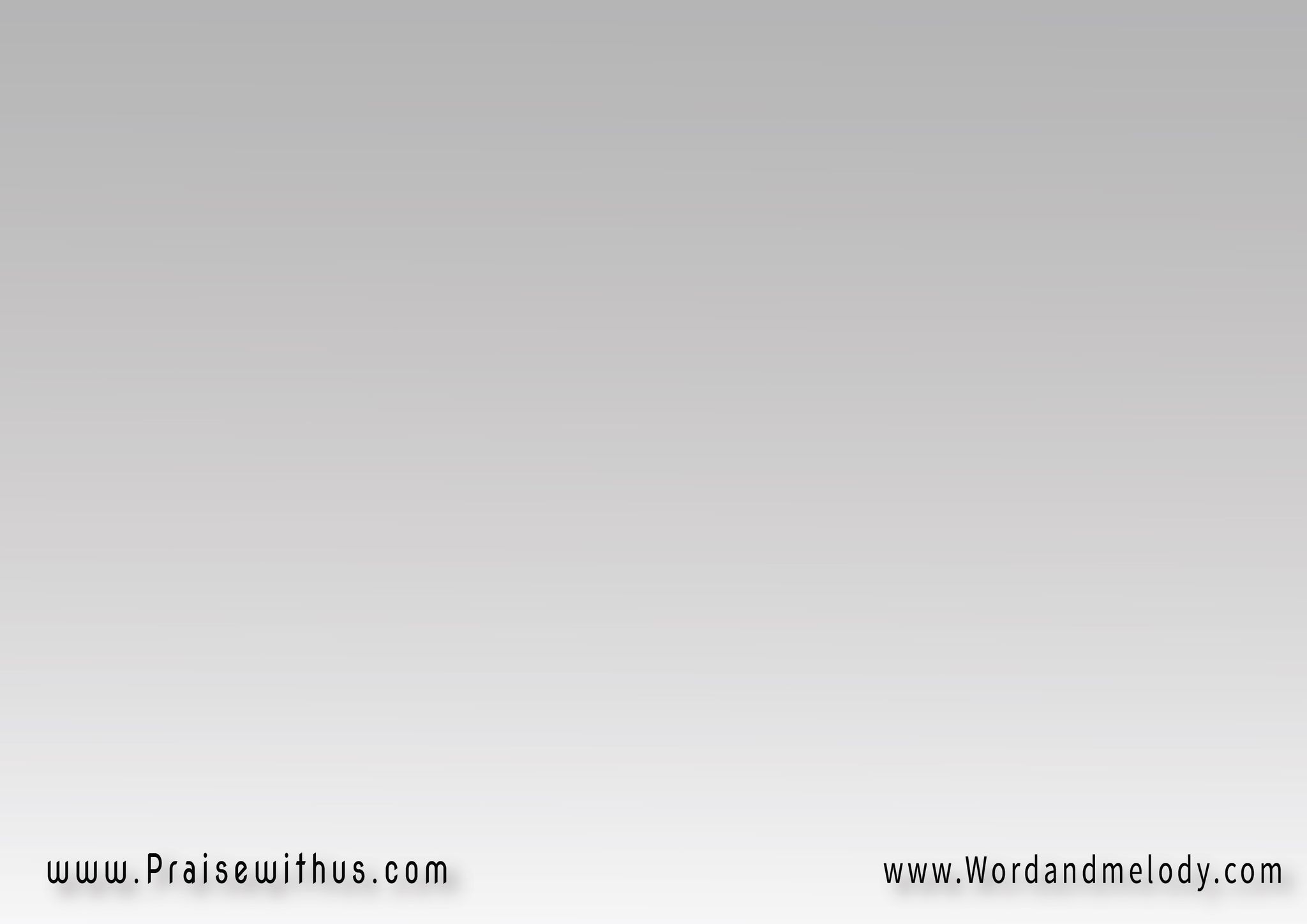 لـذا يا ربنـــا
 أنر عيوننـــا
 أرشد حياتنـــا
 والروحَ هب لنا
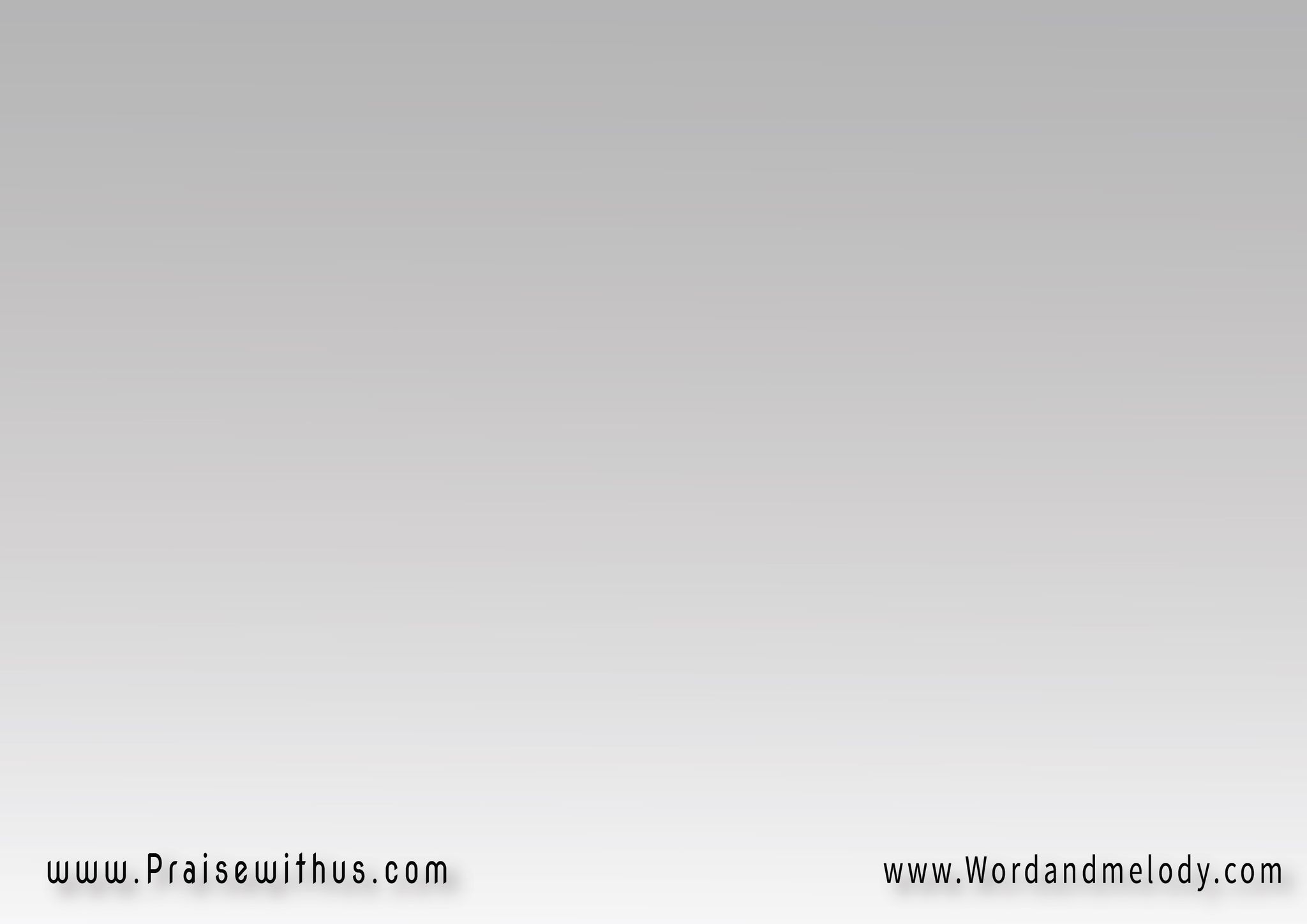 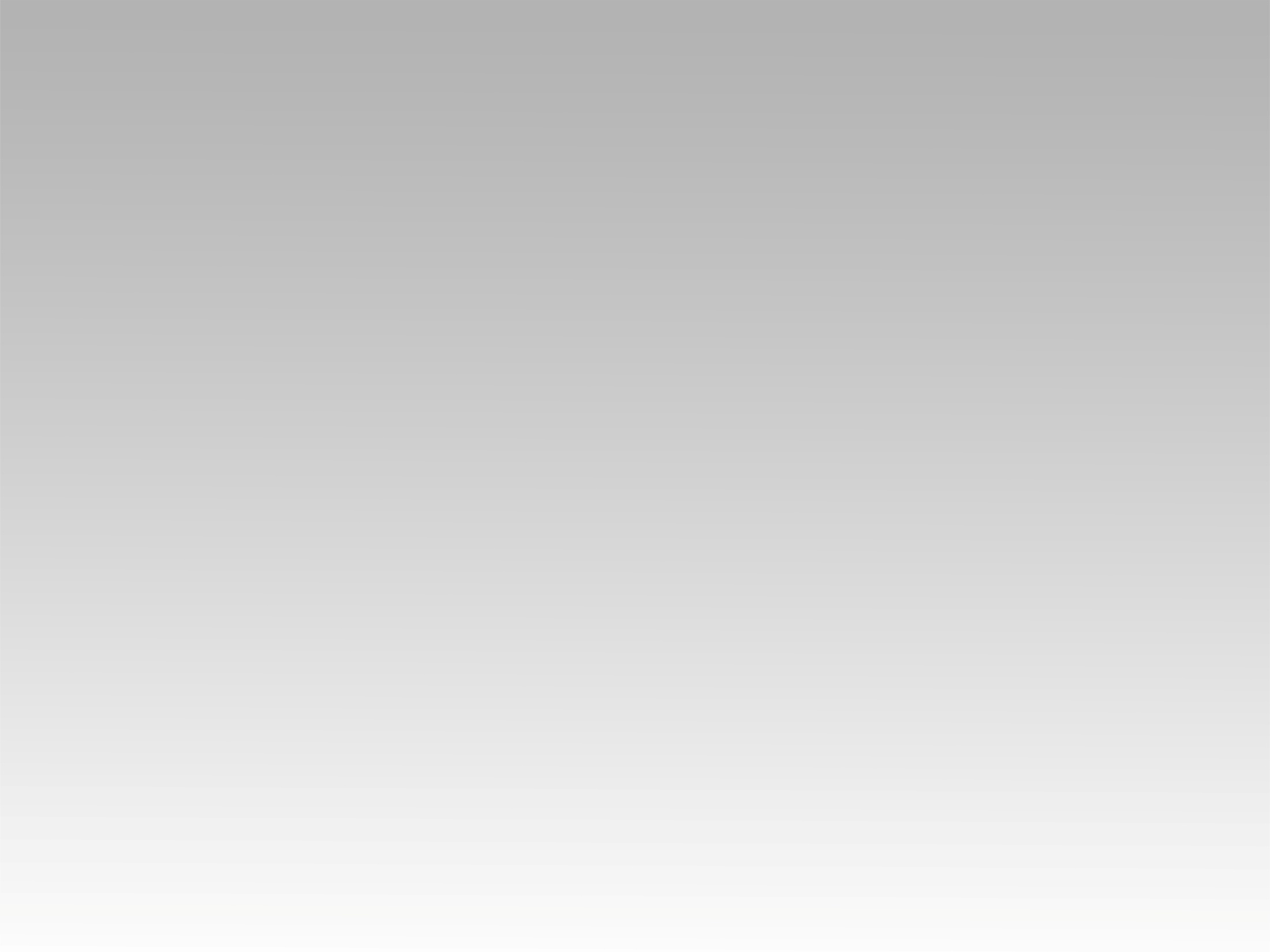 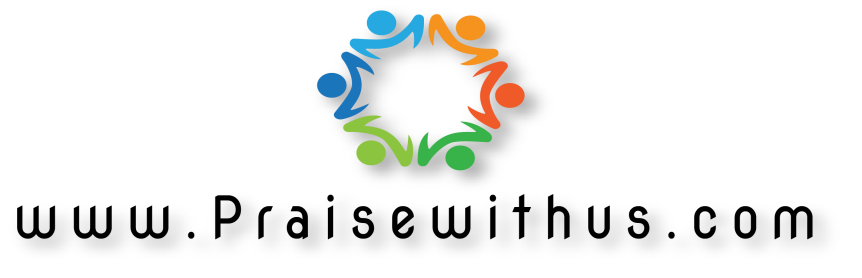